«Где живёт звук?»
Музыка
Цель:
познакомить детей миром звуков;
активизировать слуховую деятельность детей;
развивать творческую фантазию и воображение детей.
Задачи:
Учить детей вслушиваться в звуковые интонации, давать им словесные характеристики;
Подвести к пониманию причин возникновения звуков речи;
Развивать творческий потенциал детей.
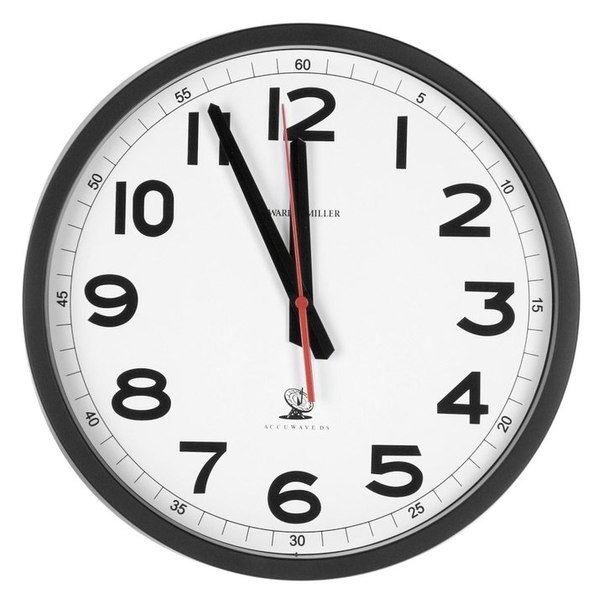 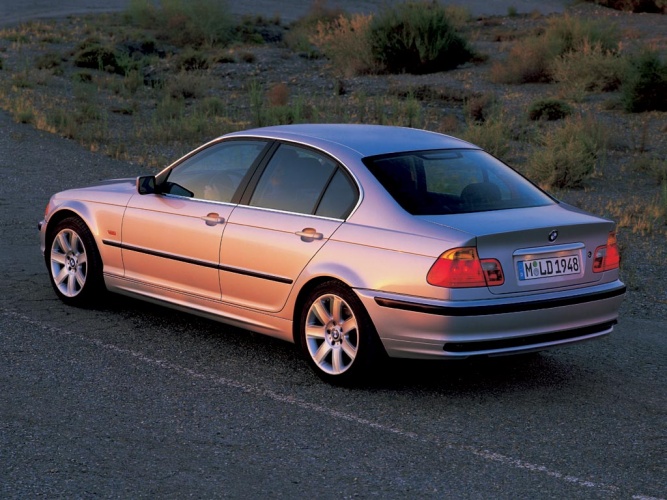 Звук живет в любом предмете,Сколько их смотри!Звук-шутник, играя с нами,Любит прятаться внутри!
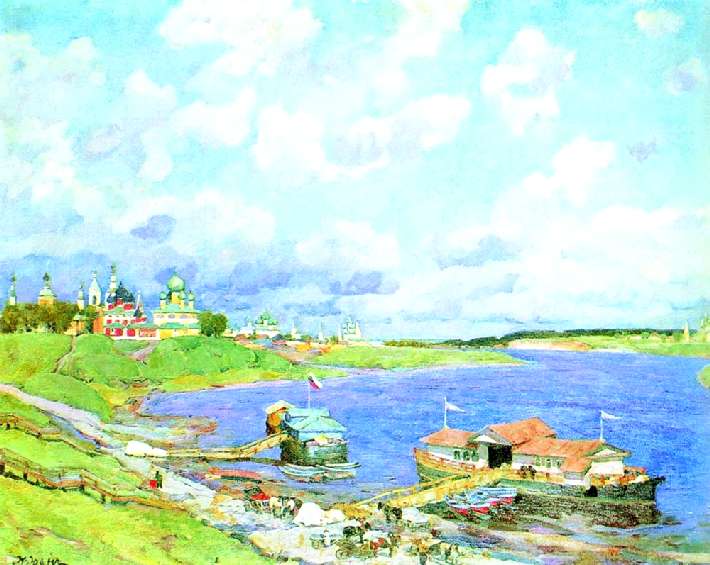 Над рекой заря встаетНа дворе петух поетУмываются котятаПросыпаются ребята.
К. Юон
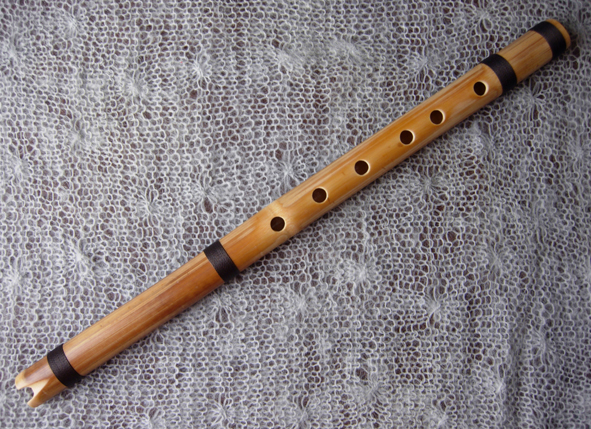 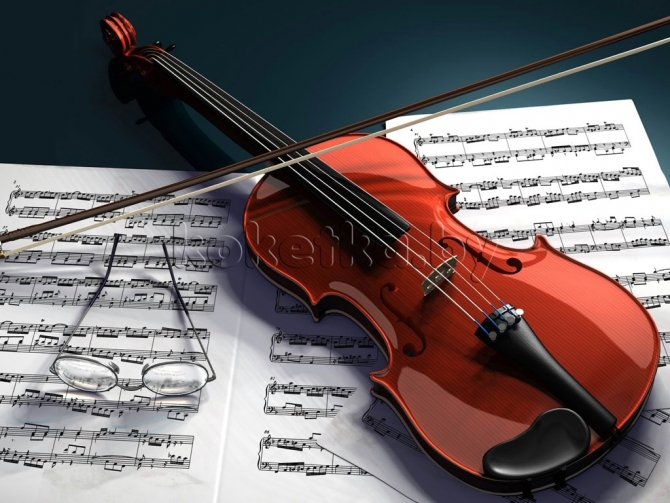 Задремали звезды золотые,Задрожало зеркало затона,Брезжит свет на заводи речные И румянит сетку небосклона.Улыбнулись сонные березки,Растрепали шелковые косы,Шелестят зеленые сережки,И горят серебряные росы.У плетня заросшая крапиваОбрядилась ярким перламутромИ, качаясь, шепчет шаловливо:"С добрым утром!"
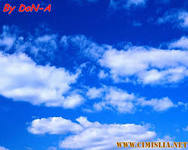 На плечах рюкзак тяжелый,Но турист не унывал:Музыкант - турист веселыйШел и песню сочинял.Все смеялось, улыбалось:Солнце, небо и земля:У туриста получалось:Тра-ля-ля, ля-ля-ля-ля!Наш турист руками трогалЗолотые облака,И была ему дорогаУдивительно легка.Все смеялось, улыбалось:Солнце, небо и земля:У туриста получалось:Тра-ля-ля, ля-ля-ля-ля!
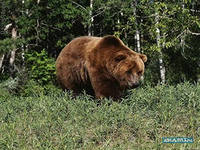 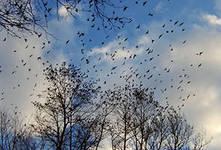 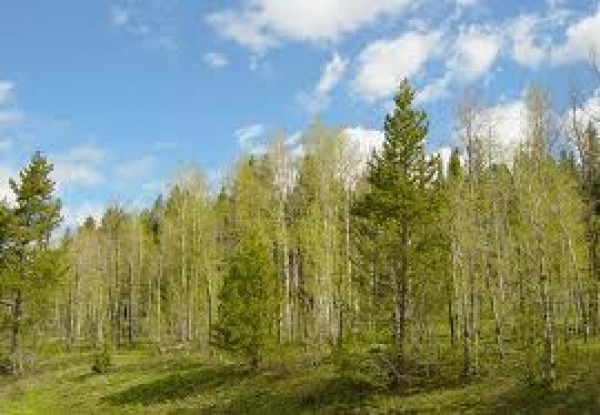 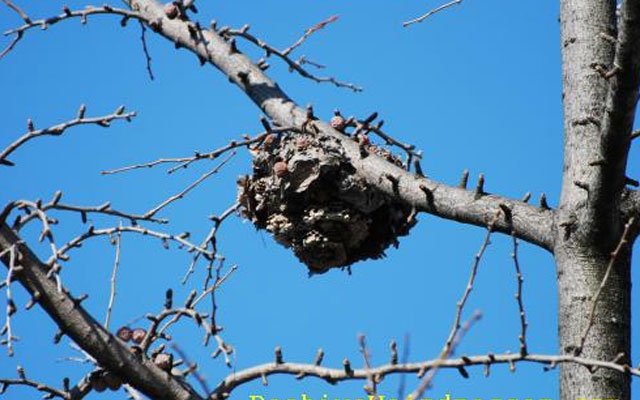 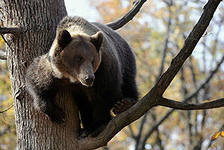 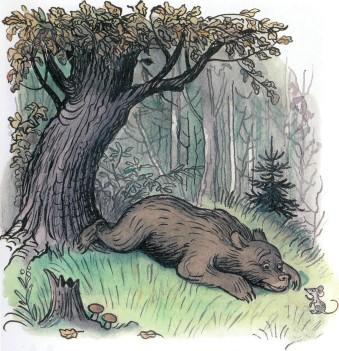 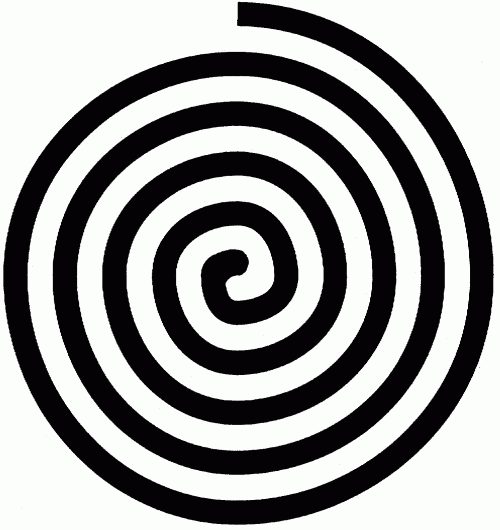 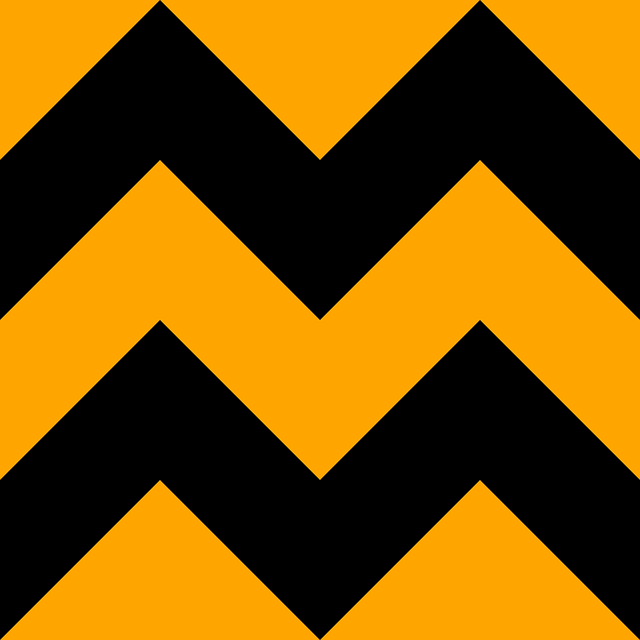 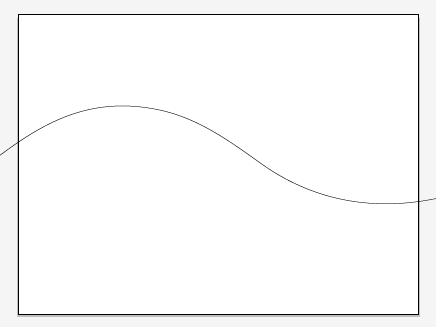 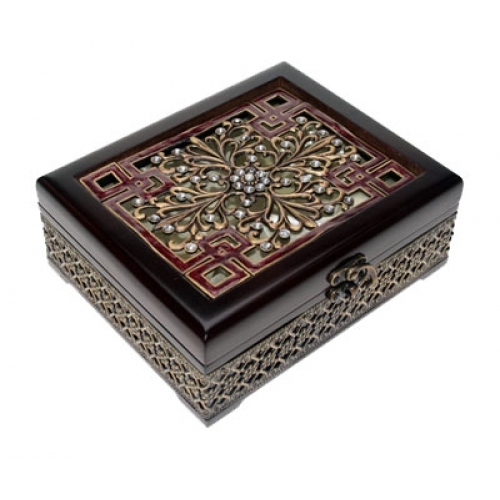 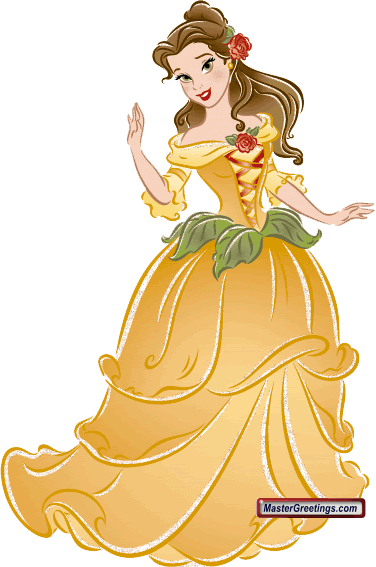